Modul 5 Fellessamling
Kurs i rolleforståelse og partssamarbeid 
for sykehjem og barnehager
Kurs i rolleforståelse og partsamarbeid
Modul 1
Modul 2
Modul 3
Modul 4
Modul 5
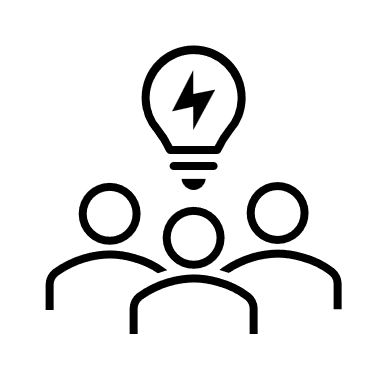 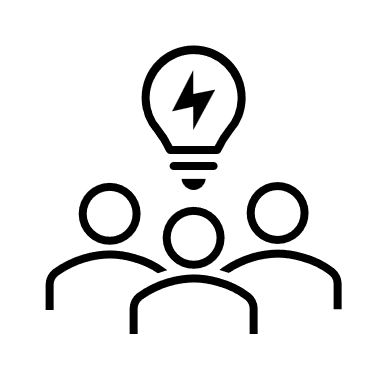 Fellessamling
Fellessamling
Samling på egen arbeidsplass
Fellessamling
Samling på egen arbeidsplass
Hvordan har det gått og jobbe med valgte problemet? 
Dypdykk: ta tak i det riktige problemet og søke «ut» av de vante banene
Rett tiltak til rett problem. Hva betyr dette i praksis Hvordan vite at man har lykkes
Hvordan har det gått og jobbe med valgte problemet? 
Partsamarbeid
Arbeidsmiljøarbeid
Hvordan skape varige endringer på arbeidsplassen
Hvordan vite at man har lykkes
Partsamarbeid 
Hvordan skal vi jobbe sammen, om hva, når og hvordan.
Rolleforståelse og partsamarbeid 
Arbeidsmiljøarbeid
Hva er et problem og hva er et symptom
Hva kan vi gjøre med det?
Partsamarbeid 
Hvordan skal vi jobbe sammen, om hva, når og hvordan.
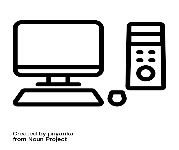 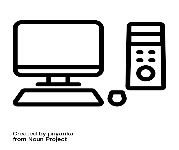 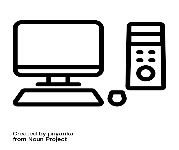 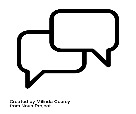 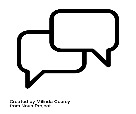 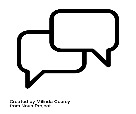 Informasjon og forberedelse
Personalmøte
Informasjon og forberedelse
Personalmøte
Modul 5
Oppsummering
Modul 6
Oppfølging
Samle trådene fra modul 4

Fortsette med problemløsning 

Rett tiltak 

Oppsummering i plenum
Fortsette å jobbe sammen som parter og finne årsaker til hva som er utfordringer hos dere.
Trene på å bruke fakta og kunnskap når vi løser problemer
Utarbeide gode og treffsikre tiltak
Fortsette å jobbe sammen som parter og finne årsaker til hva som er utfordringer hos dere.
At dere skal kunne bruke fakta og kunnskap når dere løser problemer

Utarbeide gode og treffsikre tiltak
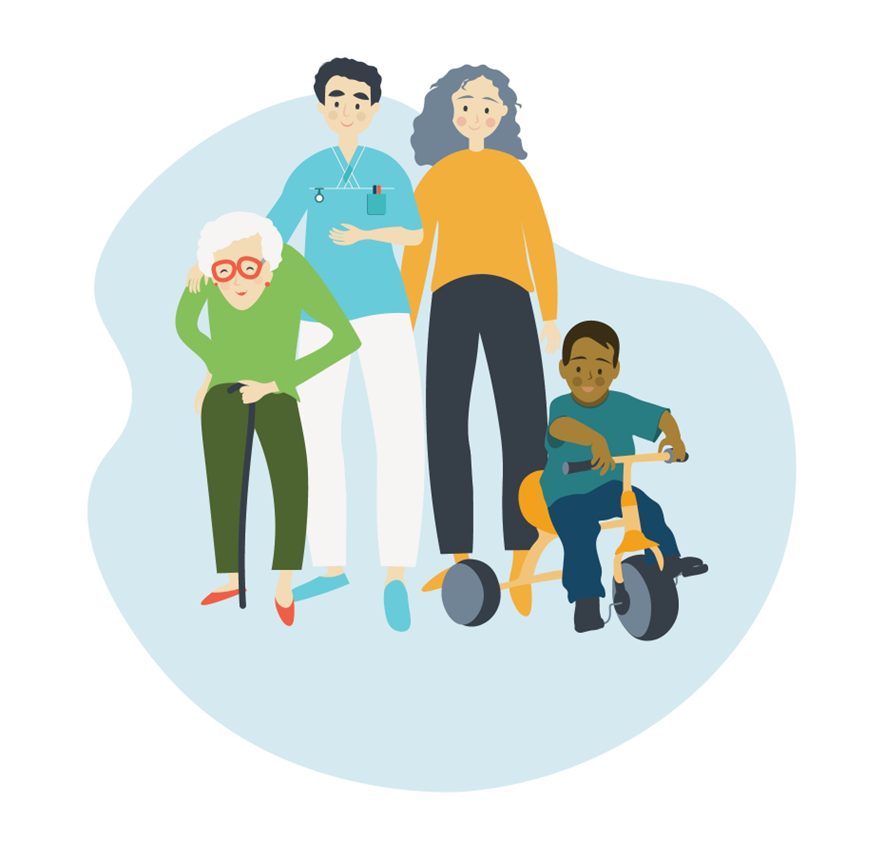 Agenda
Kl. 09:00 – 10:15
Velkommen og informasjon om dagen 
Erfaringer og hva har skjedd siden sist
Gruppeoppgave 1 

10:15 – 10:25 Pause
Kl. 10:25 -  12:00
Gruppeoppgave 2 
Gjennomgang 
Avslutning
Erfaringer siden sist
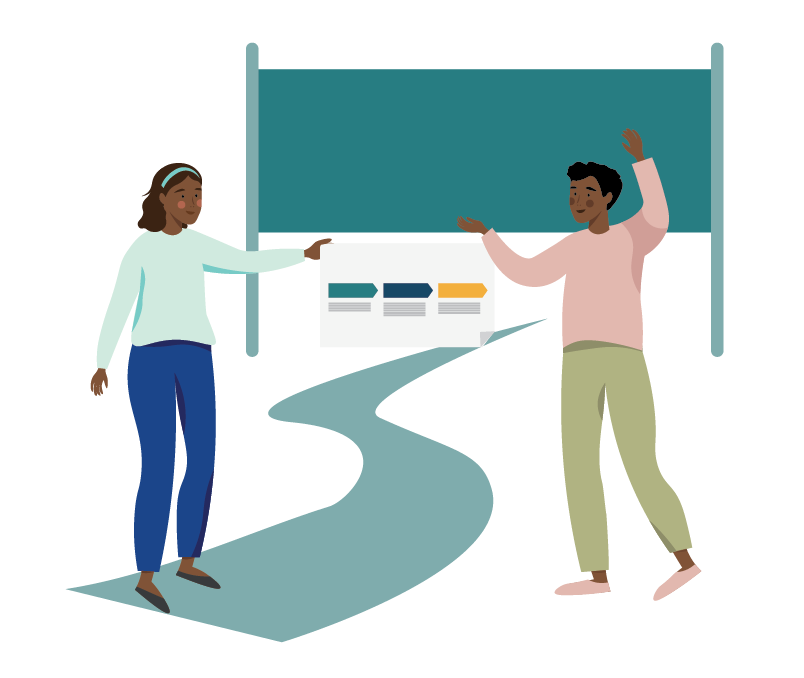 Hvilke erfaringer har dere gjort dere så langt? 

Hva har fungert bra? 
Hva kunne fungert bedre?
GruppeoppgaveRotårsaksanalyse
[Speaker Notes: Kristin]
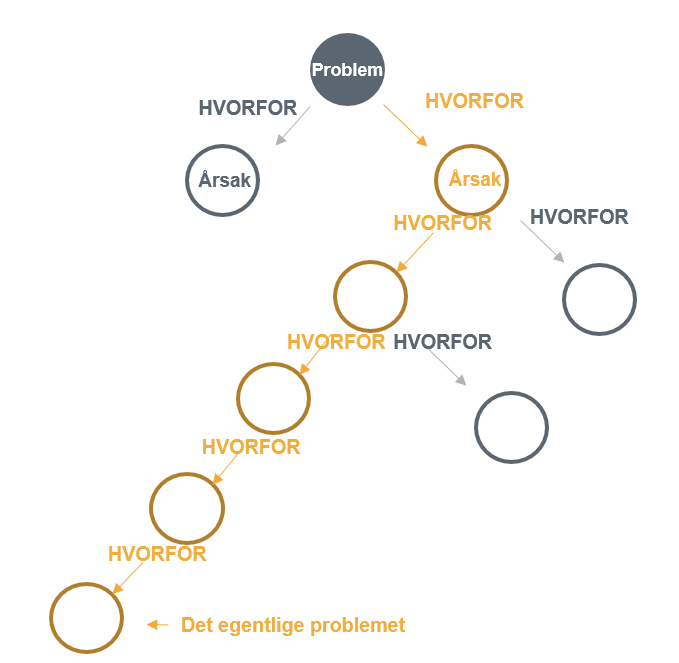 Rotårsaksanalyse
Fokus på hva som er årsak 
Spørre hvorfor 
Konstruktiv
Interessert 
Åpen for nye perspektiver
Undersøkende
Inkludere alle berørte parter
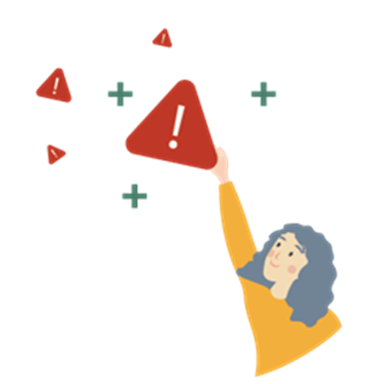 Hvorfor?
Problemet dukker opp igjen
Kjenner på konsekvens/symptom
Håndtere situasjonen og gå videre
Finne noen å skylde på
….for å unngå at problemet dukker opp igjen
[Speaker Notes: Dette har vi jo vært inne på før, men vi tenker det er viktig å minne på hvorfor vi jobber med dette.]
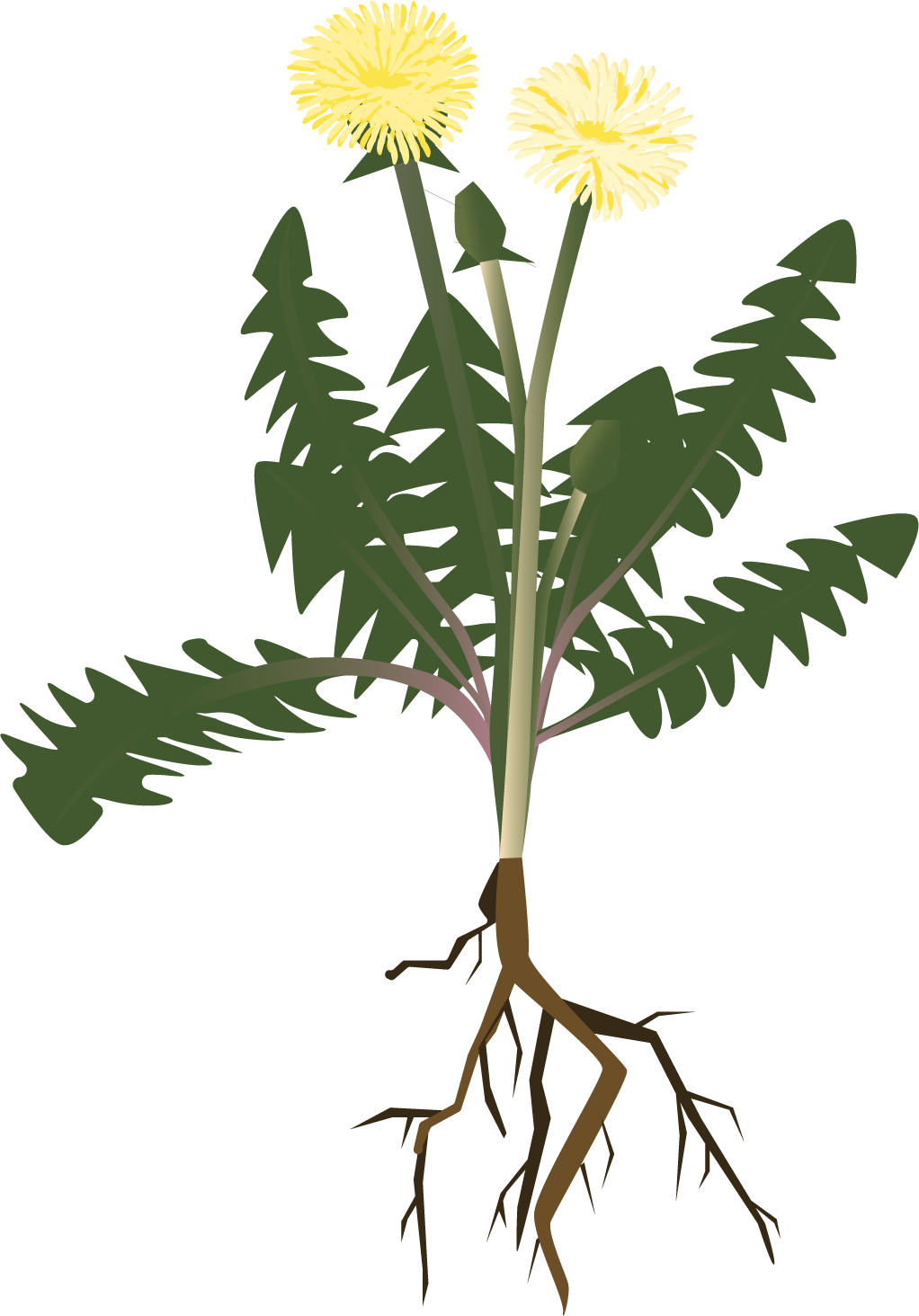 Kast lys på det ukjente
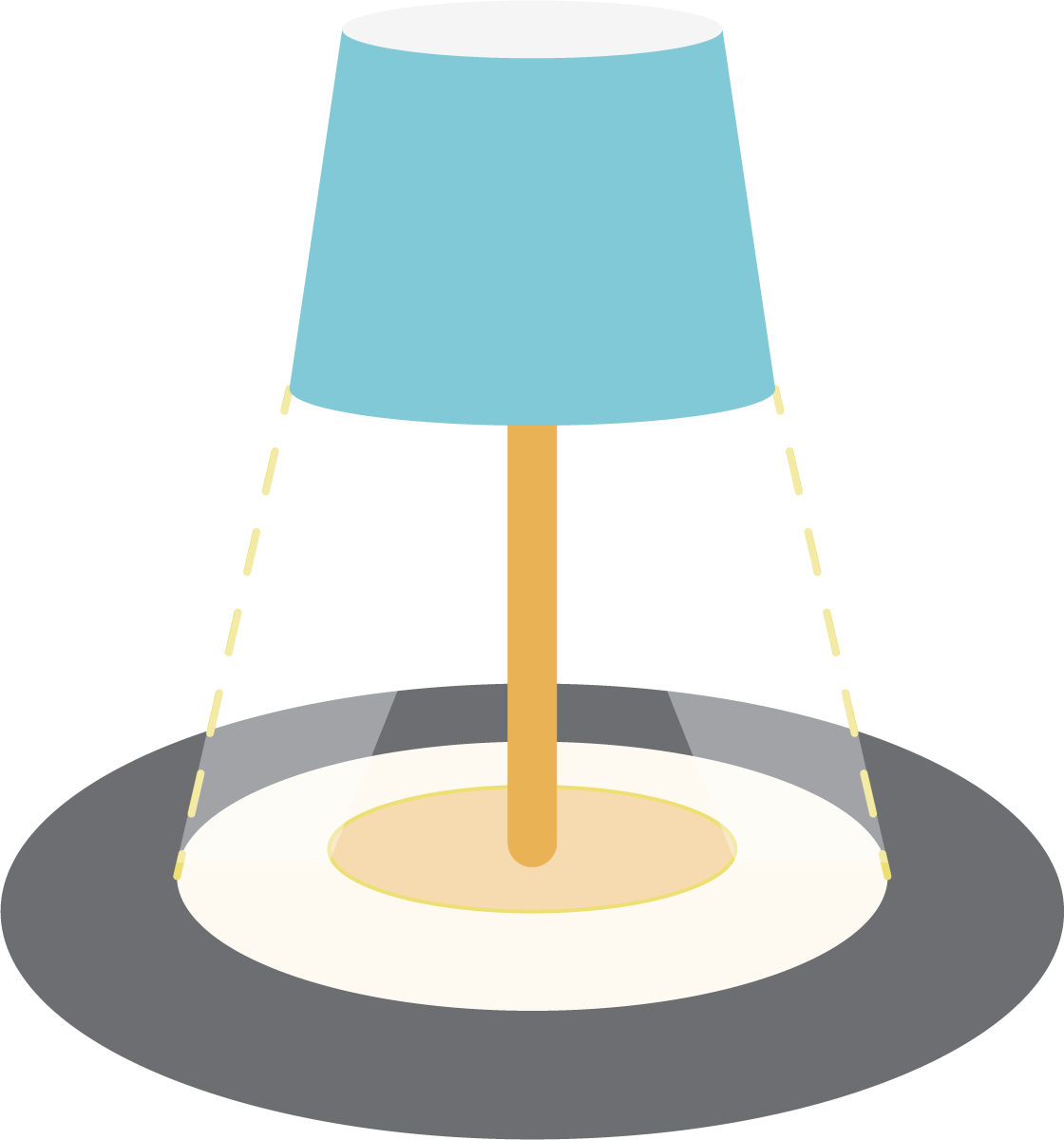 Du må tørre å «grave» etter det du ikke visste at du ikke visste

Åpne opp
Stille spørsmål 
Utfordre det etablerte 
Forstå den andre 
Respekt med empati
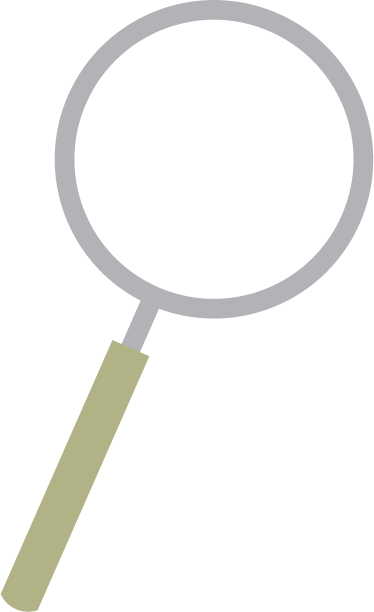 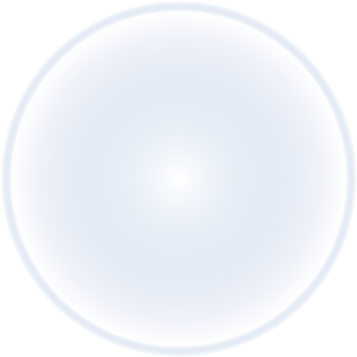 Det vi vet
Det vi tror vi vet
Det vi vet at vi ikke vet
Det vi ikke vet at vi ikke vet
Introduksjon - gruppeoppgave 1
25 min
5 min
Ønsket Resultat
Felles:

Del refleksjoner i gruppene. Gå gjennom rotårsaksanalysen dere har laget på nytt, eller start på en ny analyse. 

Er det elementer eller fakta dere kan ta med dere for å sikre at dere jobber med problemet og ikke et symptom? 
Finnes det tall/fakta dere kan basere det på?
Kan det være noe dere ikke vet?
Agenda
:
Individuell:

Start hver for dere med å reflektere rundt utfordringen dere har satt dere på arbeidsplassen. 

Hva tenker du? 
Er du sikker på at dette er riktig utfordring? 
Vet dere nok om situasjonen på arbeidsplassen?
Hva har dere av fakta dere kan bruke?
Er det ett problem eller flere? 

Hver og en reflekterer over hva som er årsakene til utfordringene.
Hensikt
Hensikt
Trene på å tenke faktabasert når dere jobber med problemløsning og partssamarbeid. Sikre at dere jobber med de riktige utfordringene.
OPPGAVE
Være tryggere på at arbeidsplassen jobber med riktige utfordringer og kan sette seg mål som har effekt for arbeidet
TID: 30 min 
Fasilitator: IA-rådgiver 
Referent: Velg en i gruppen som tar notater.
Dere har 30 min til rådighet i grupperommet
Hva kom dere frem til i gruppeoppgave 1?
Hvordan går prosessen? 

Må dere endre litt på veien ?
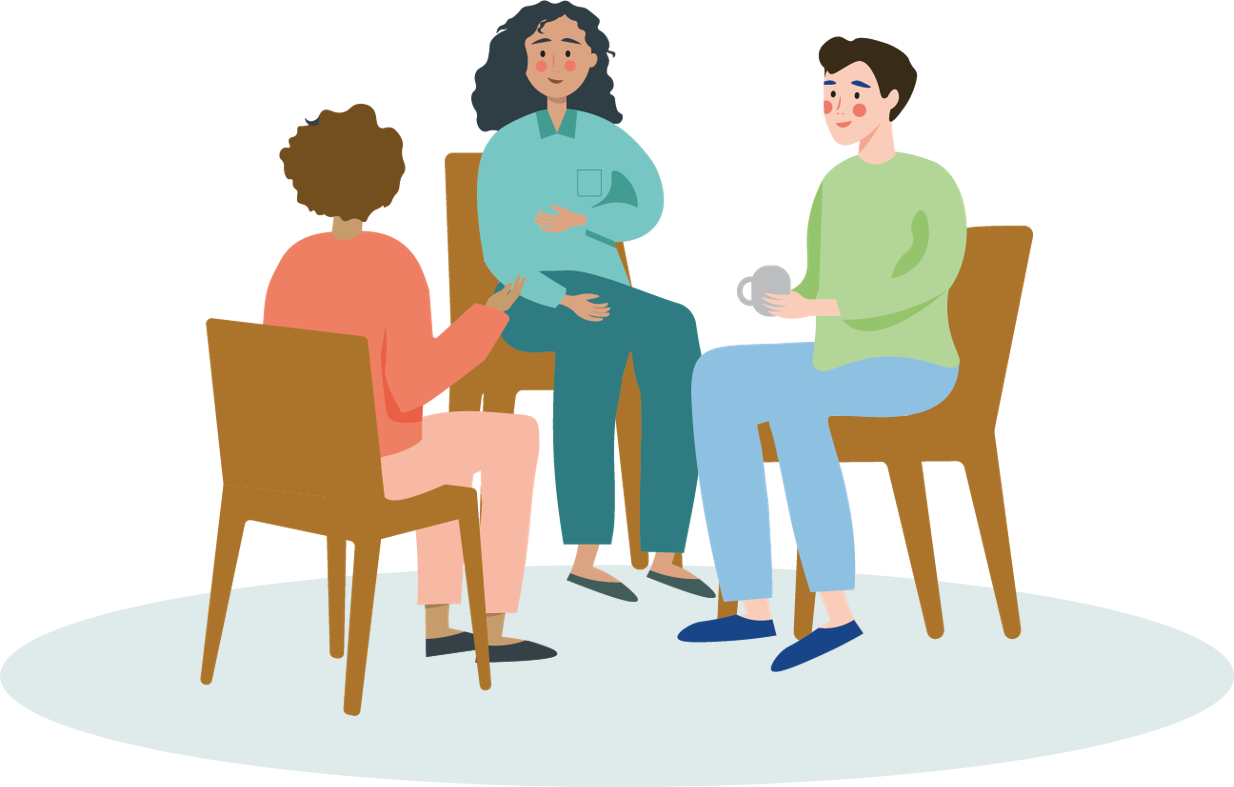 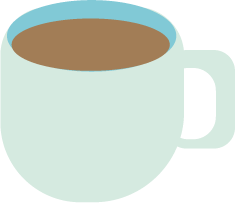 Pause 10 min
GruppeoppgaveTiltak
Introduksjon – gruppeoppgave 2 Tiltak som forebygger, tiltak som gjenopprette
35 min
10 min
Ønsket Resultat
Agenda
a) Finn tiltak Lage en liste over Tiltak som forebygger; 
Det vil si tiltak som forhindrer at hendelsen oppstår.
Lag en liste over Tiltak som gjenoppretter; Det vil si tiltak som fører tilstanden tilbake 
til hva den burde være.
Få fram så mange tiltak som mulig. Målet er å åpne opp og ta imot alle forslag positivt. Bygg på hverandres idéer ved å si JA OG!
c) Definer tiltaket ytterligereBeskriv tiltaket med flere ord:
 "på hvilken måte dette tiltaket vil kunne hjelpe for hvem og i hvilke situasjoner". 

Tenk på: 
"på hvilken måte kan dere som parter sammen sørge for at denne type sykefravær/problem ikke oppstår i fremtiden?" 

Hvis denne hendelsen inntreffer igjen:
" hvordan kan vi som parter sammen sørge for at de som opplever den får  den støtten de trenger?"
Hensikt
Reflektere over hvilke tiltak som er forebyggende og hvilke tiltak som er gjenopprettende tiltak.
OPPGAVE
Rotårsaken skal være «løst» med forslag til tiltak. Dere som parter skal ha beskrevet hvordan deres tre ulike roller kan løse dette
b)  Prioriter tiltakLegg hvert tiltak på «rett plass» i diagrammet
TID: 45 min 
Fasilitator: IA-rådgiver 
Referent: Velg en i gruppen som tar notater.
Hvis... Så...
Nå som dere kjenner hinderet, er spørsmålet hva dere kan gjøre for å løse det?  

Med andre ord, hva er en konkret handling eller endring i hverdagen  som vil hjelpe dere å løse hinderet? Det kan være noe så konkret som å flytte en oppgave til en annen tid?
 Hva med omfordeling av ansvar? 
Eller handler det om å kompetanse? 

Vær konkret.
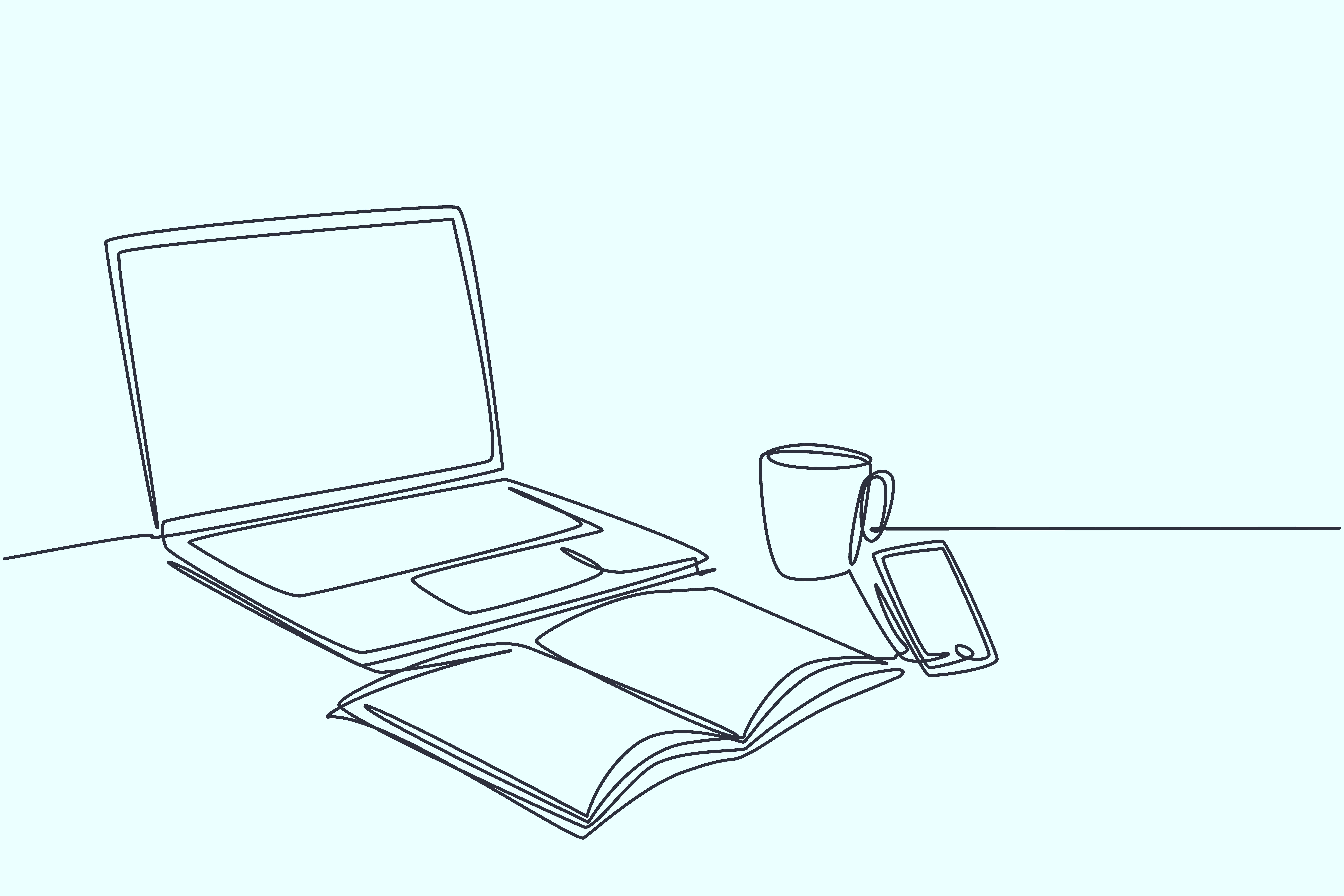 Hvis vi tar en kort evalueringsrunde i  personalmøtet...
SÅ sikrer vi gjennom-føring og kontinuitet, og vi oppnår målet om kollegastøtte.
Teknikk for idégenerering til tiltak
Hvilke tiltak treffer best? 
For å sile ut og finne de beste tiltakene:

Tror dere på at tiltaket kan gjennomføres i enheten? 

Vil det løse problemet? 

Hvilke hindringer kan oppstå i implementeringen av dette tiltaket, og hva er «hvis-så-planen» deres?

Tiltakets svakheter?
OPPGAVE
Så mange tiltak som mulig. 

Bygg videre på et tiltak ved å si JA OG!
Idéslakt
Idéjakt
Utveksling
Refleksjon
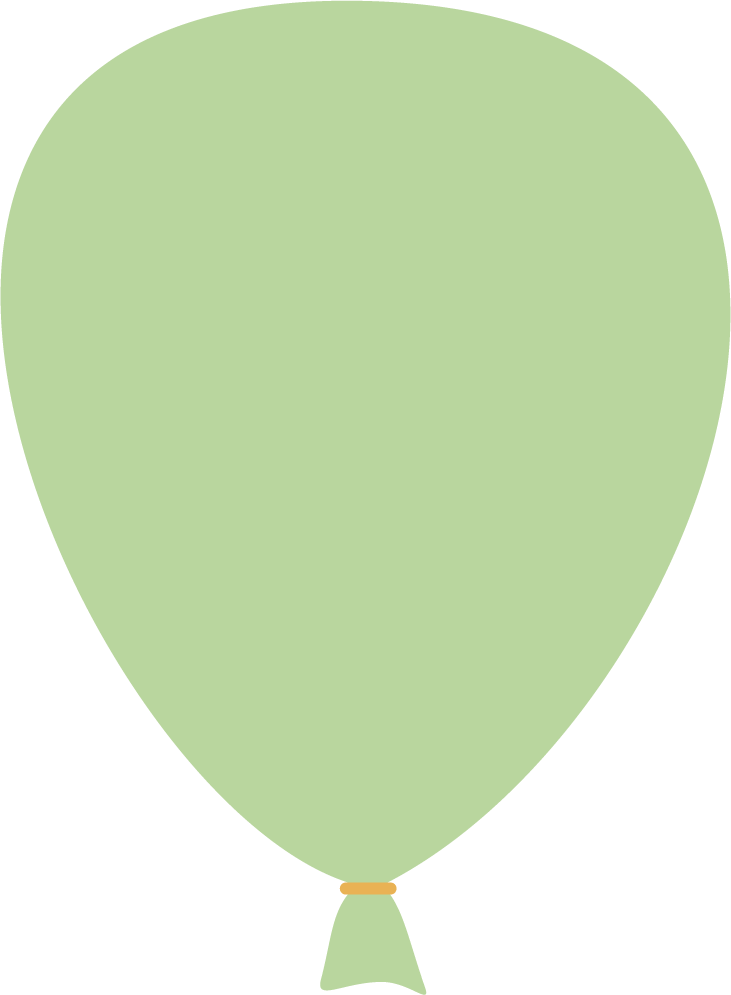 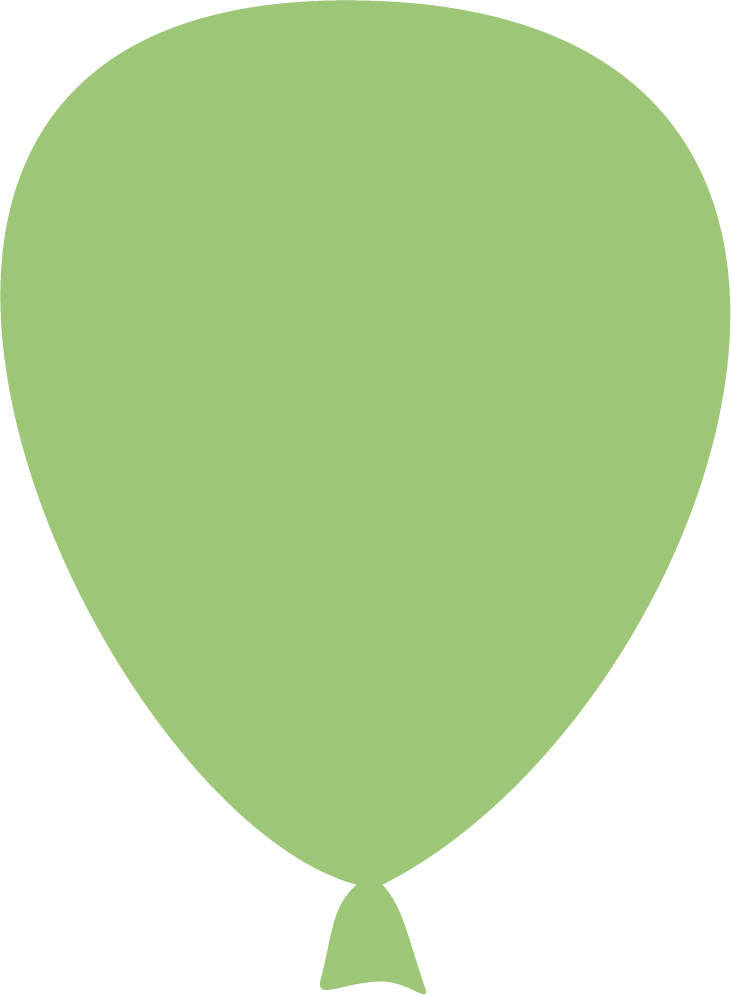 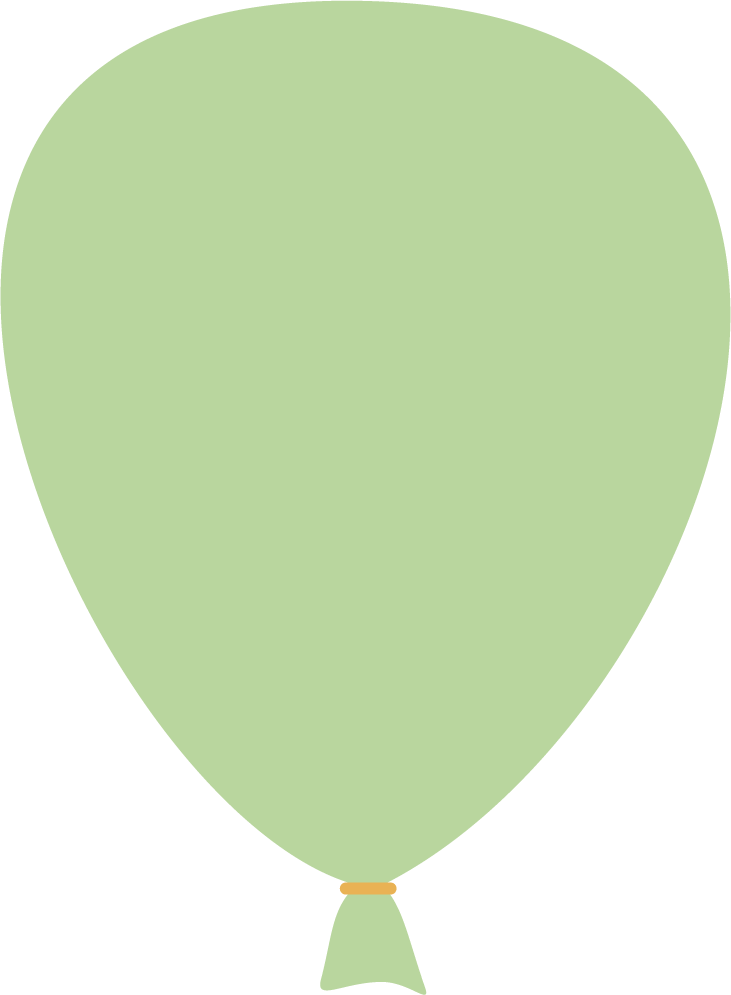 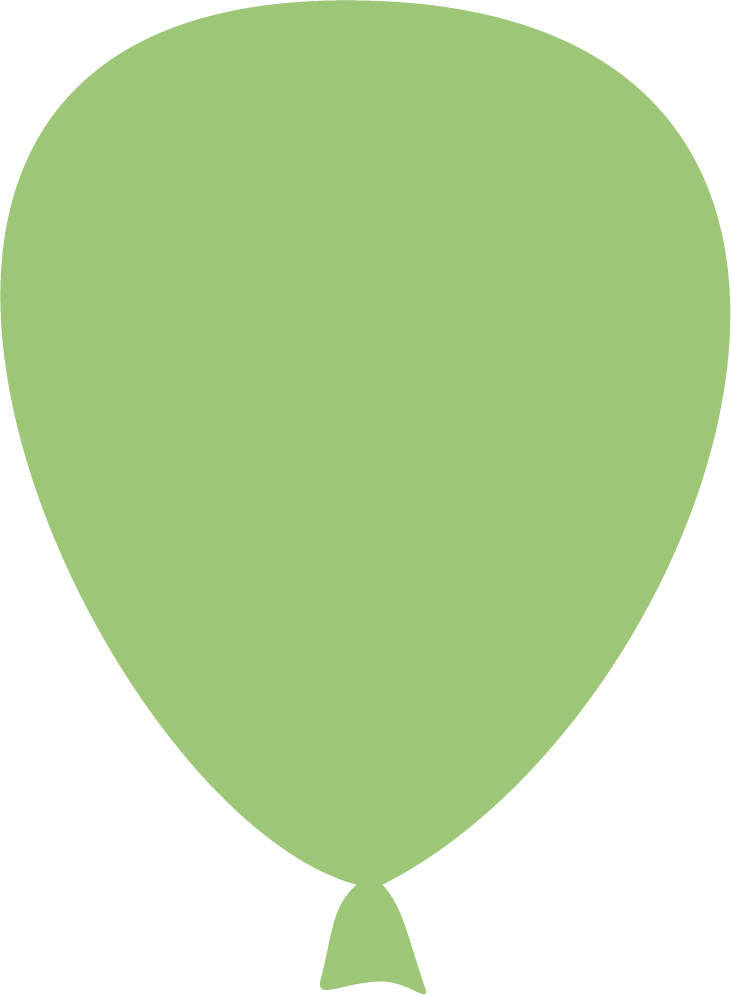 Utviklings- orientering
Toleranse
Trygghet
Tillit
Jobbkrav
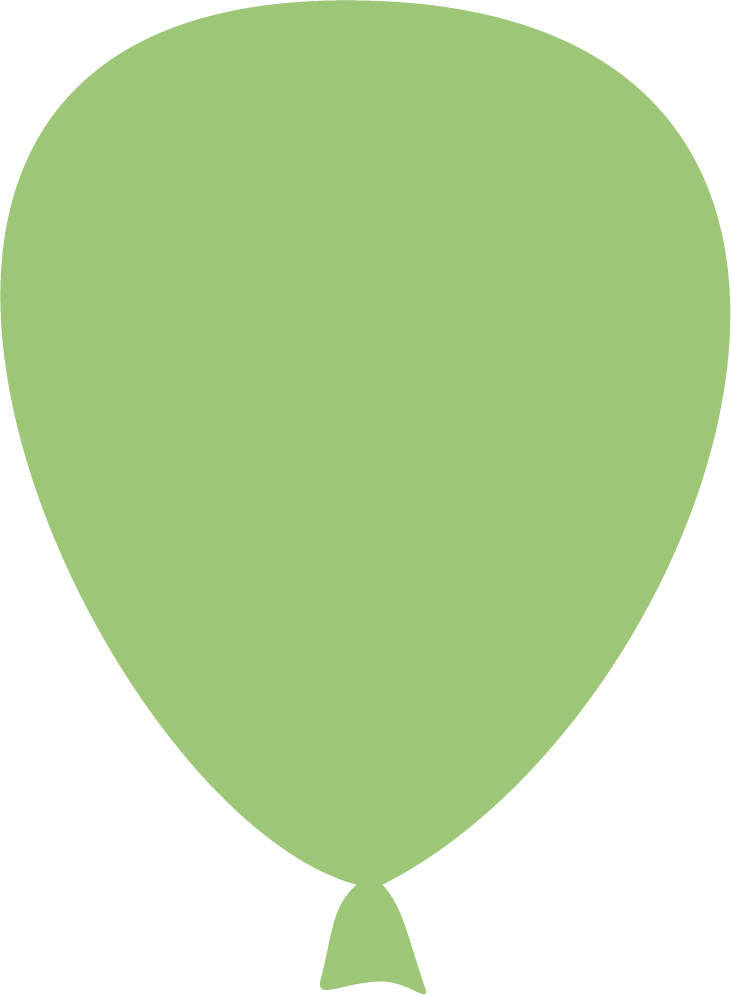 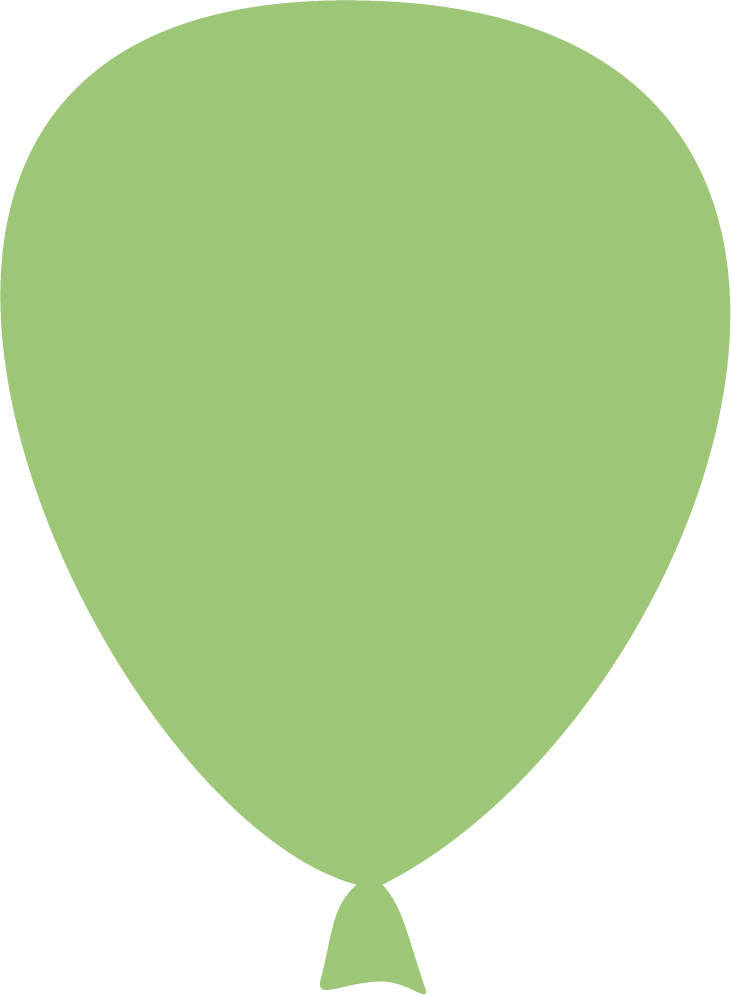 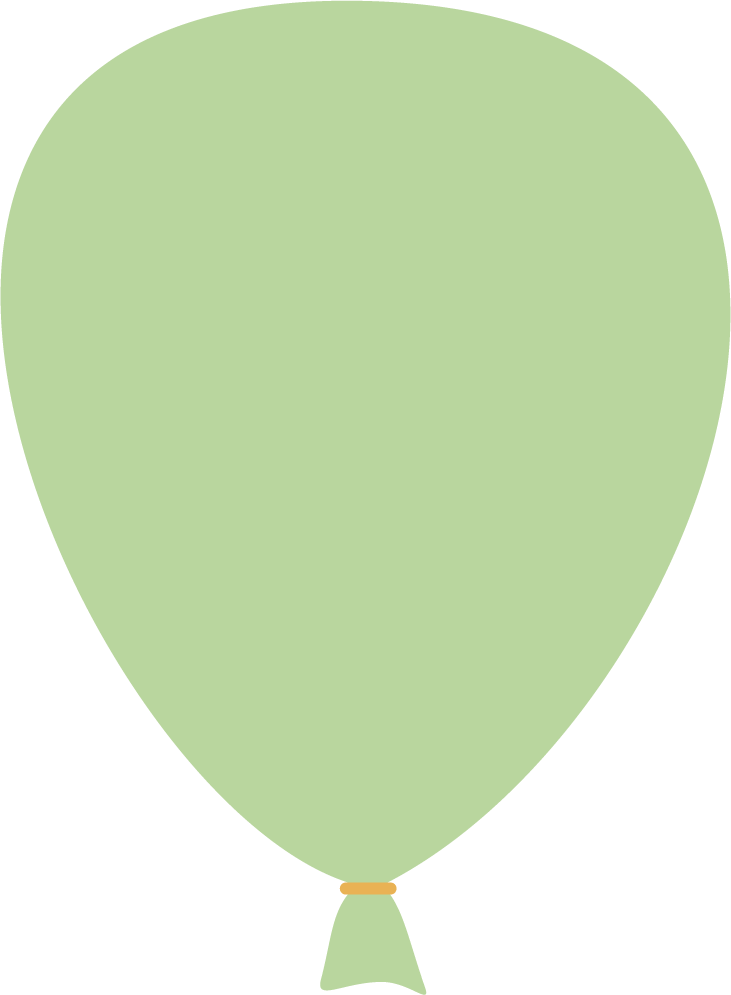 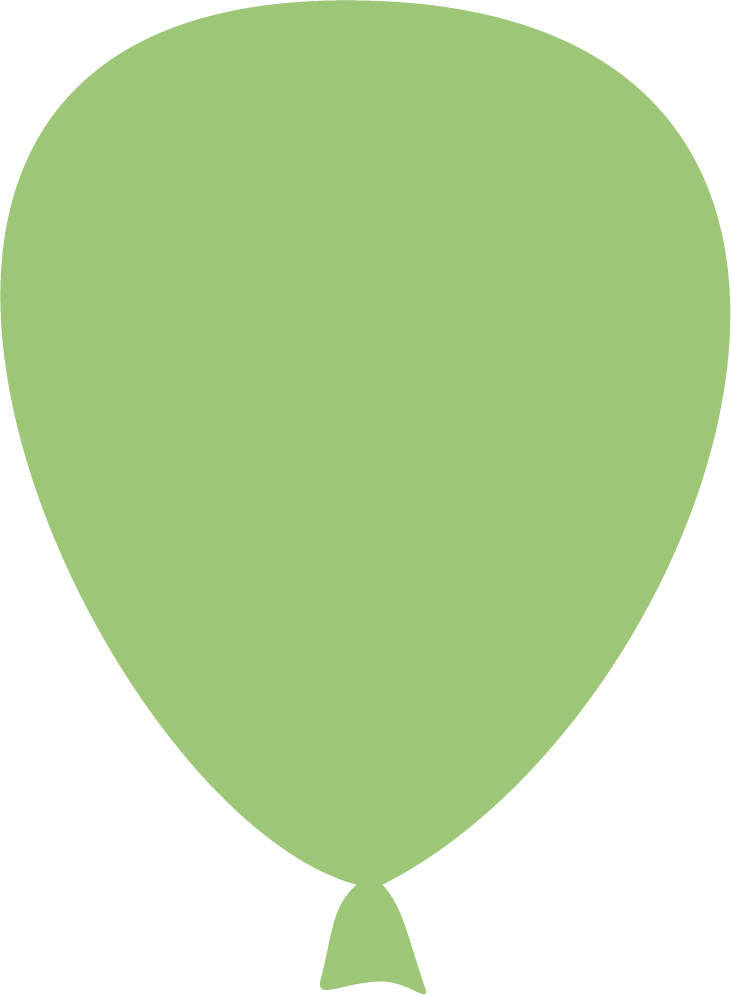 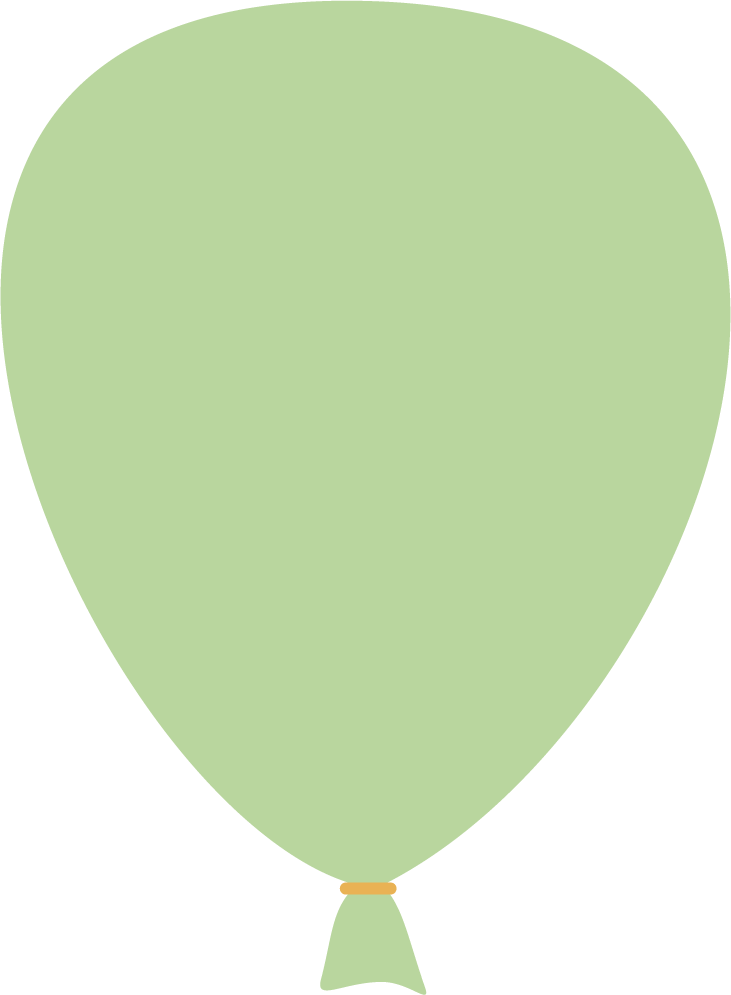 Samarbeids-orientering
Åpenhet
Stolthet
Engasjement
Autonomi
+
+
Jobbengasjement
Jobbressurser
Utmattelse
Jobbprestasjon
Jobbkrav
-
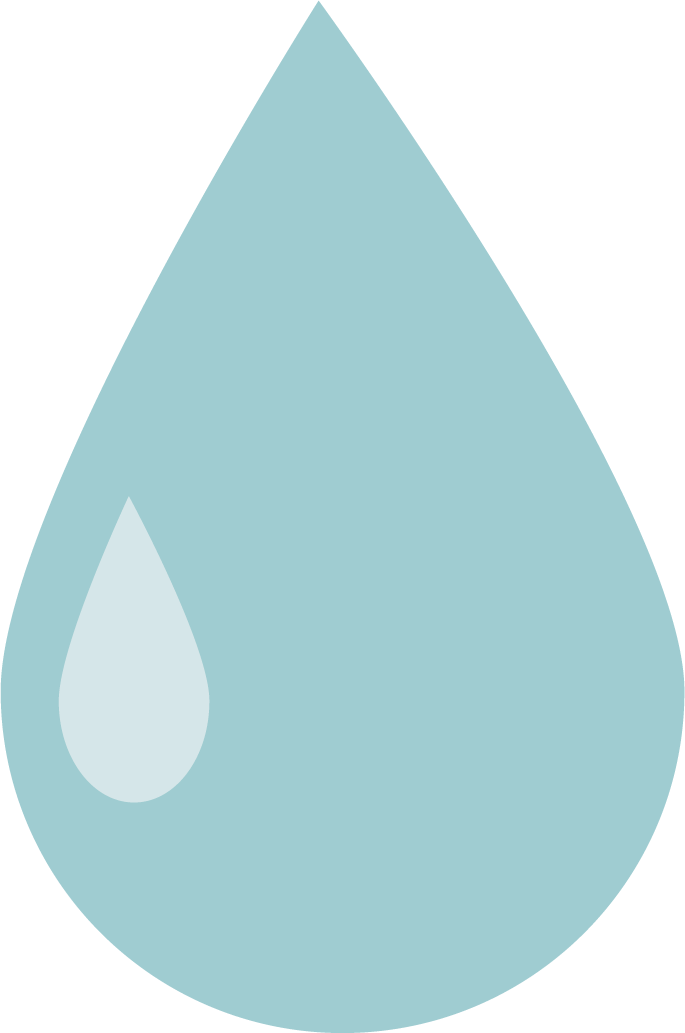 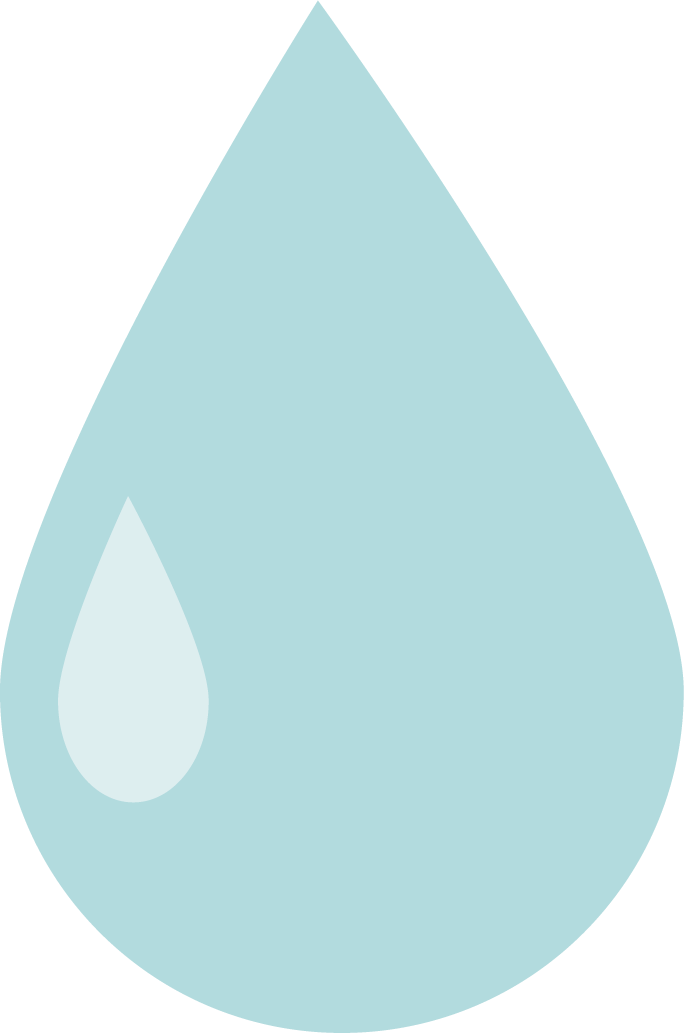 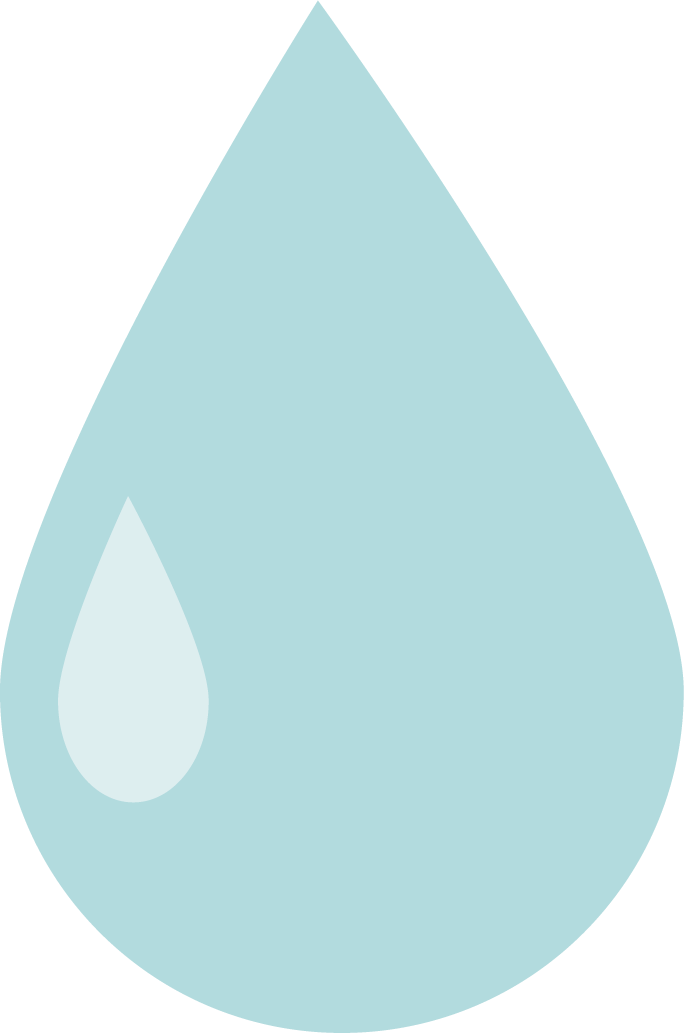 +
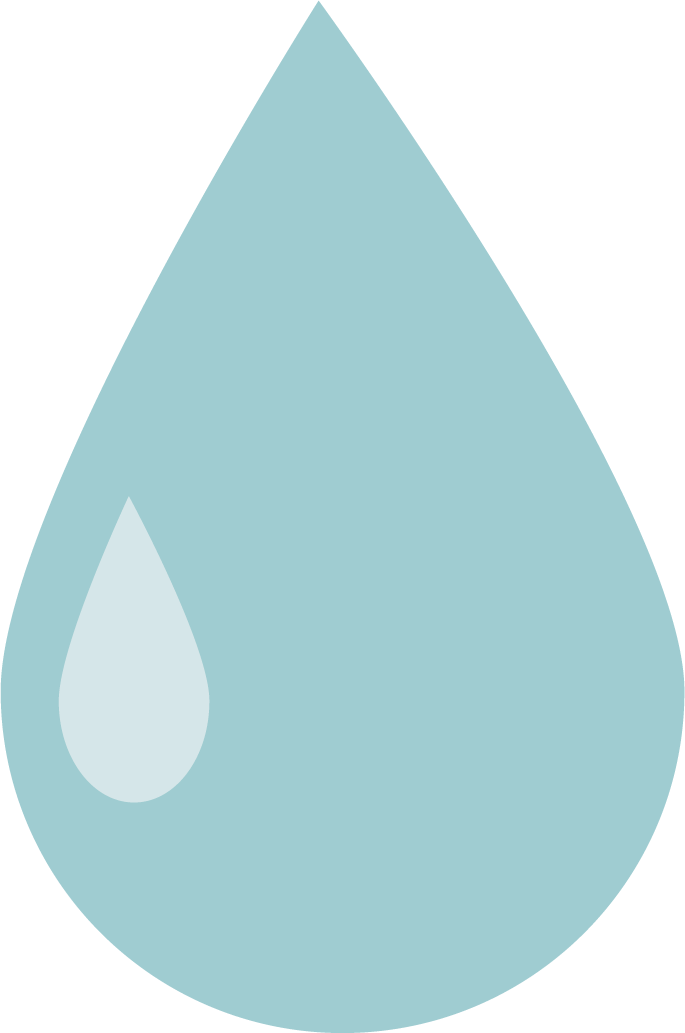 Jobbressurser
Jobbe med andre mennesker
Arbeidspress
Omstilling
Tidspress
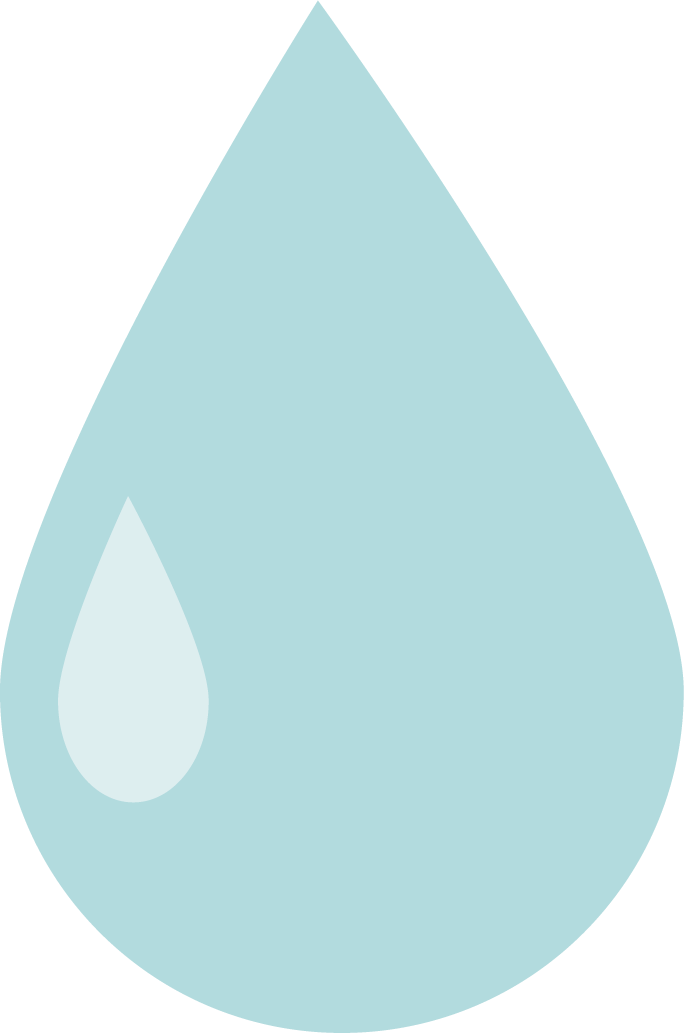 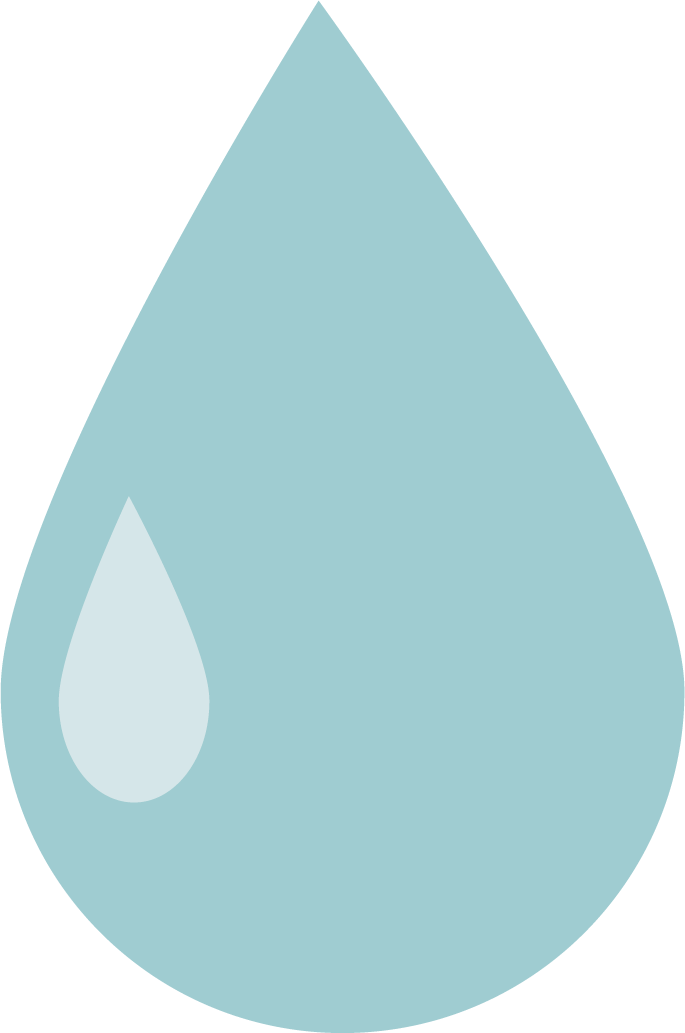 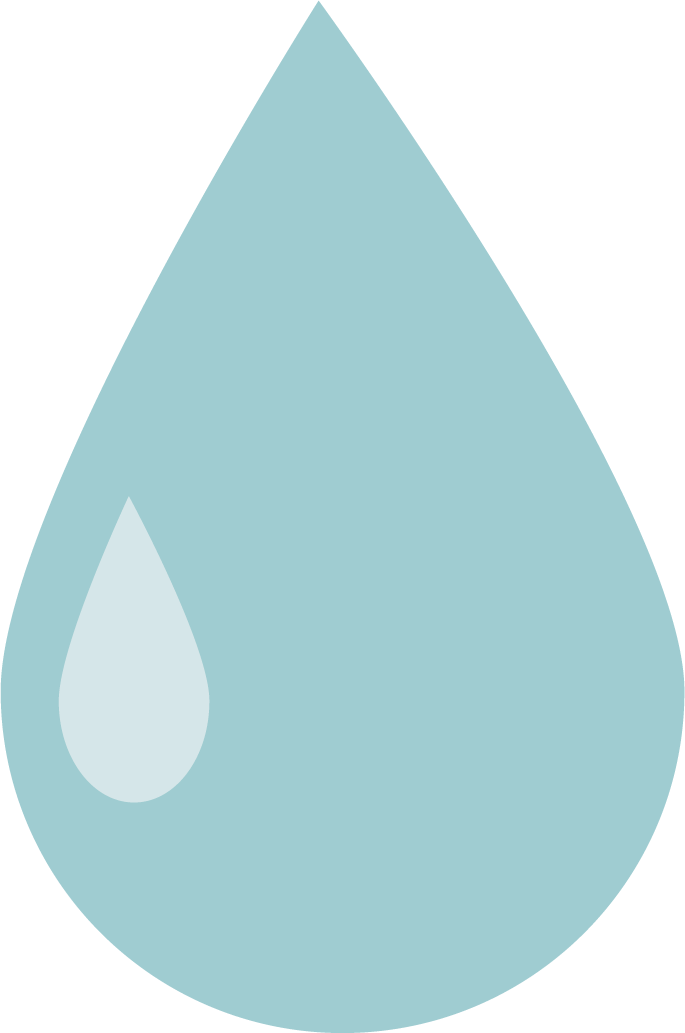 +
Organisering av arbeidet
Manuelt arbeid
Arbeidstid
Tiltak idéjakt
Tiltak som forebygger 

Beskriv tiltaket
Tiltak som gjenoppretter

Beskriv tiltaket
Rotårsak
Beskriv rotårsaken her
OPPGAVE
Detaljer tiltaket
Rotårsak
Beskriv rotårsaken her
Tiltak som forebygger 
Beskriv tiltaket med flere ord.  På hvilken måte vil dette tiltaket kunne hjelpe for hvem og i hvilke situasjoner. 

Eksempel 

Som leder vil jeg at tv og vo skal være med i prosessen når vi utvikler <navn på prosess>  heller enn å komme til en ferdig løsning de skal si ja eller nei til. 

Vi skal utvikle et system for tilbakemeldinger som ansatte skal ha tillit til, og de skal oppleve at det fungerer ved at alle har eierskap til hvordan prosessen foregår.
Tiltak som gjenoppretter
Tiltak
OPPGAVE
Prioritering
Enkelt
Gjennomføre
OPPGAVE
Komplisert
For noen få
Gir verdi
For mange
Introduksjon – gruppeoppgave 2 Tiltak som forebygger, tiltak som gjenopprette
35 min
10 min
Ønsket Resultat
Agenda
a) Finn tiltak Lage en liste over Tiltak som forebygger; 
Det vil si tiltak som forhindrer at hendelsen oppstår.
Lag en liste over Tiltak som gjenoppretter; Det vil si tiltak som fører tilstanden tilbake 
til hva den burde være.
Få fram så mange tiltak som mulig. Målet er å åpne opp og ta imot alle forslag positivt. Bygg på hverandres idéer ved å si JA OG!
c) Definer tiltaket ytterligereBeskriv tiltaket med flere ord:
 "på hvilken måte dette tiltaket vil kunne hjelpe for hvem og i hvilke situasjoner". 

Tenk på: 
"på hvilken måte kan dere som parter sammen sørge for at denne type sykefravær/problem ikke oppstår i fremtiden?" 

Hvis denne hendelsen inntreffer igjen:
" hvordan kan vi som parter sammen sørge for at de som opplever den får  den støtten de trenger?"
Hensikt
Reflektere over hvilke tiltak som er forebyggende og hvilke tiltak som er gjenopprettende tiltak.
OPPGAVE
Rotårsaken skal være «løst» med forslag til tiltak. Dere som parter skal ha beskrevet hvordan deres tre ulike roller kan løse dette
b)  Prioriter tiltakLegg hvert tiltak på «rett plass» i diagrammet
TID: 45 min 
Fasilitator: IA-rådgiver 
Referent: Velg en i gruppen som tar notater.
Dere har 45 min til rådighet i grupperommet
Hva kom dere frem til i gruppeoppgave 2?
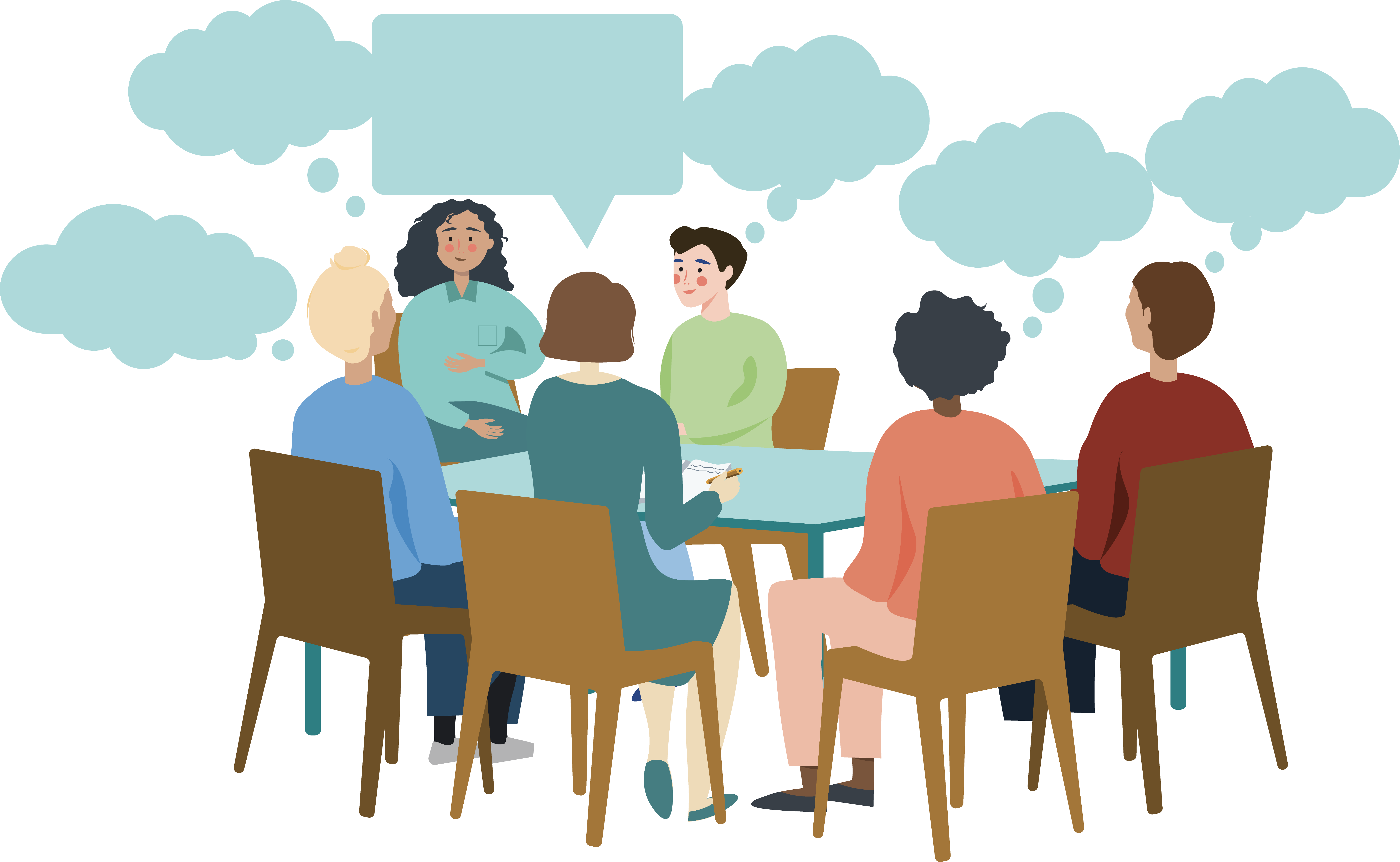 Ja og…..
Endrings- og forbedringsarbeid
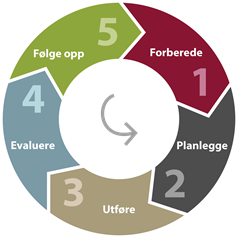 HMS- og arbeidsmiljøarbeid  gjentar seg gjennom en kontinuerlig forbedringsprosess for å redusere sykefravær og frafall fra arbeidslivet:

Forberede 
Planlegge
Utføre
Evaluere 
Følge opp
Modul 6: Tiltak og implementering
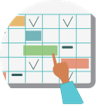 Til neste gang: 

Hva kan du begynne med "i morgen kl 0800", og hva må ventes med til senere? 

Avtale nytt møte med hjelper

Lage en plan for hvordan dere skal videreføre arbeidet 

Lykke til